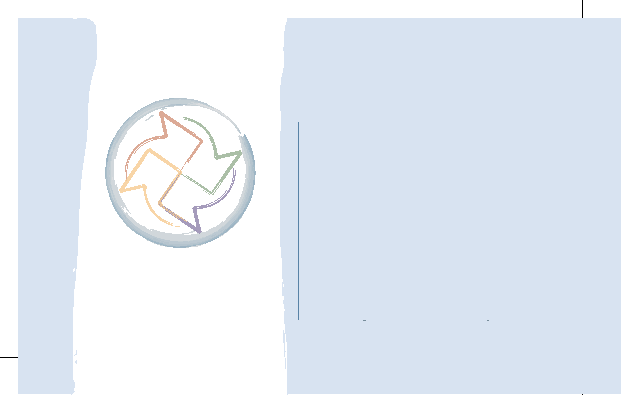 Integrated Life Path Coaching 
      .....From Aspiration to Actualization
Practical Mindfulness
Mindfulness practice for 
people who can’t meditate

Dona Witten, PhD
Mindfulness: What is it?
Emotional stability?
Calmness?
Alertness?
Paying attention?
Being present?
The Buddhist ‘definition’: Calm abiding
©DJW Consultancy, LLC 2011
2
Consider this --
Its not a matter of whether you can be mindful or not ---- just for how long and how often
©DJW Consultancy, LLC 2011
3
Why is it important?
FOR THE CLIENT
FOR THE COACH
Slowing down
Improved ability to reflect
Improved ability to objectify themselves
Improved emotional regulation
Slowing down
Improved ability to see one’s own biases
Slowing down
Improved reflectivity
Slowing down
©DJW Consultancy, LLC 2011
4
But why it seems so difficult to do
Experiences with one-hour meditation sessions
Physically and mentally painful

Fears of letting the genie out of the bottle

Not knowing what to do with the mindfulness experiences

Impractical for scheduling
©DJW Consultancy, LLC 2011
5
Characteristics of practical mindfulness
Tiny and frequent practices with incremental steps
Integrated life/practice environment
Mindfulness in motion
A personal improvement perspective
Working with slogans
Integrated relaxation and reflection
Leveraging social complexities and technologies
©DJW Consultancy, LLC 2011
6
Tiny and frequent practices
Nano mindfulness (30 seconds)

Micro mindfulness (2 minutes)

Doing nothing  (5-10 minutes)
©DJW Consultancy, LLC 2011
7
Integrated Life/practice environment
Get off the cushion!
Standing up 
Walking around
In a chair
Lying down
Waiting in line
Eyes open
Practice where you work/play/live
©DJW Consultancy, LLC 2011
8
Mindfulness in motion
Whistle while you work
Cleaning
Organizing
Gardening
Waiting in line
Interrupting interruptions
Take a hike
Appreciative mindfulness
©DJW Consultancy, LLC 2011
9
A practical mindfulness improvement cycle
Developing ‘cracks’ in the unconscious/autopilot ways we show up in the world
Identifying the critical moments in our life
Seeing how we show up in those critical moments in our life
Reflecting on causes and effects
Practicing/experimenting with small changes
Integrating changes into our ways of showing up

“Rinse and repeat”
©DJW Consultancy, LLC 2011
10
Working with slogans
Cutting the roots of autopilot behaviors

Sinking in the roots of new behaviors

“Put it down”
“Stay wake”
“Slow down”
©DJW Consultancy, LLC 2011
11
Working with slogans
Cutting the roots of autopilot behaviors

Sinking in the roots of new behaviors

“Put it down”
“Stay wake”
“Slow down”
©DJW Consultancy, LLC 2011
12
Integrated relaxation and reflection
Non-verbal communications
Finger painting / clay /collage
Free dance
Play

Deep relaxation exercises
Learning to breathe
Massage
©DJW Consultancy, LLC 2011
13
Leveraging social complexities /technologies
Leveraging technologies
The mindfulness bell/clock
Timers
The mindfulness tweet (coming soon!)

Leveraging social complexities
Waiting
Interruptions
Irritations
©DJW Consultancy, LLC 2011
Using mindfulness as a coach
Work with the Mindfulness Improvement cycle
Create practices for your client based on where they are in the cycle

Practice what you preach
Model for the client
Live a life
©DJW Consultancy, LLC 2011
For more information
www.integratedlifepathcoaching.com

djwconsultancy@comcast.net

“Enlightened Management”	
“Practical Mindfulness”	publication date: Fall 2011

Meetup: 	Integrated Life Path Meditation and 	Contemplation
		Monday and Thursday nites
©DJW Consultancy, LLC 2011